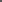 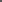 English
Children will take part in class discussions, drama and role-play. This, alongside our end of year production,  should help children to feel confident in their speaking and listening skills, ready for the move to high school.
Writing will focus on:
Biographies:
Jacqueline Auriol-the first European female to break the sound barrier
Poetry
Based on our class novel, Kensuke’s Kingdom  by Michael Morpurgo
Non Chronological Reports
Linked to Geography Work
Maths
Our Maths teaching will focus on:
Statistics
Children will build on their experience of interpreting data in context from Year 5, using their knowledge of scales to read information accurately. 
Properties of Shape
We will learn how to draw shapes and nets accurately, using measuring tools and conventional markings and labels for lines and angles.
Also we will describe the properties of shapes and explain how unknown angles and lengths can be derived from known measurements.
Problem Solving/ Investigations
Homework
Spelling homework is on Google Classroom (Thursday )
Spellings should be practised using Spelling Shed
Spag.com weekly test (Wednesday)
Reading books can be changed once finished and should be read at home (3 x 20 mins per week)
Mathletics: 1000 points per week – reset every Sunday Evening
Arithmetic books: Complete the next test- due in on Mondays
PSHE:
RSE-Healthy Relationships/ How a baby is made.
Pupils learn :
what values are important to them in relationships and to appreciate the importance of friendship in intimate relationships
about human reproduction in the context of the human lifecycle
how  a baby is made and grows (conception and pregnancy) how  a baby is made and grows (conception and pregnancy)
to answer each other’s questions about sex and relationships with confidence, where to find support and advice when they need it
.
Science
Animals including humans:
Digestion/ nutrition
circulatory system 
Respiration
Exercise/ muscles
Drugs
Classification
Children will learn how to
describe how living things are classified into broad groups according to common observable characteristics 
give reasons for classifying plants and animals based on specific characteristics
Geography
This term we will study ‘ Extreme Earth’ and try to answer the question. “Why do natural disasters happen?”
We will focus on:
Earthquakes
Tsunamis
Tropical storms
Flooding
Wildfire
Climate change
PE:
Sports Coaching: Friday afternoon.
Other PE: Thursday afternoon.
RE: 
Judaism-What does it mean for a Jewish person to follow God?
Worship-How do religions live through good times and bad times?
ART: Cityscapes
French: Children will broaden their vocabulary and develop their ability to engage in conversations; ask and answer questions; express opinions and respond to
those of others.
Computing- Learning how to use Google Classroom